A Biblia hitelessége
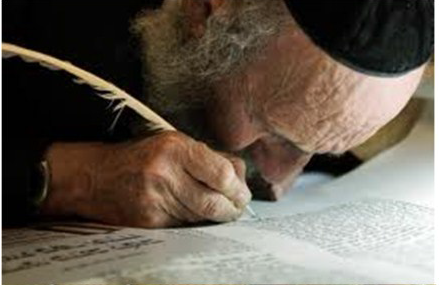 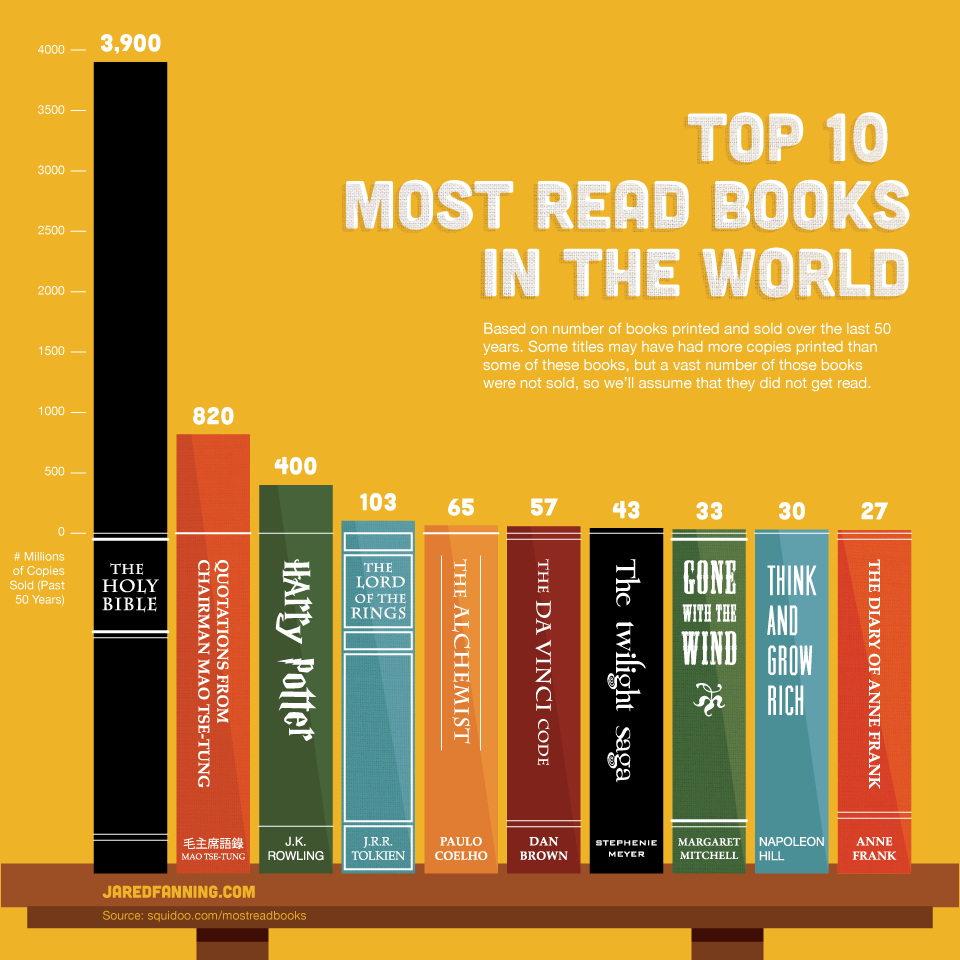 Empirikus bizonyítékok
Világ keletkezése
Régészet 
Hettiták  1876.
Sargón  1842.
Dávid király  1993.
Poncius Pilátus  1961.
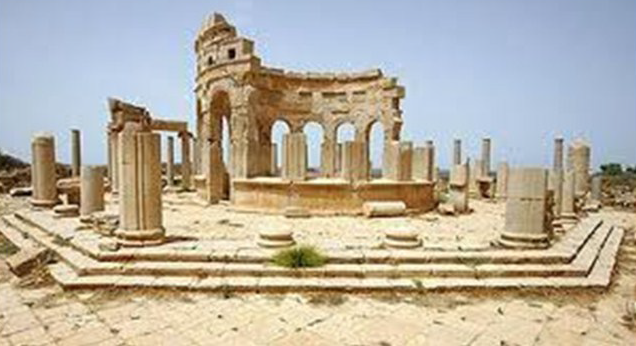 Belső bizonyítékok a Bibliával kapcsolatban
Ószövetség
Ézs1.2
Jer 10.1-2
Ez1.3
Hos1.1-2
Jónás 1.1
Mik 1.1
Zak 1.1

Újszövetség
1Kor 14.37
Ef 3.3-5
1Thes 4.15
1Tim4.1
2Tim 3.16-17
2Pét 1.19-21
Szövegbeli következetesség
A Biblia:
66 könyv 
több mint 40 író 
3 nyelv
3 kontinensen íródott
1600 év alatt íródott 
Mégis egységes Istenkép és nincs ellentmondásban önmagával
Kéz íratok hitelessége
Próféciák beteljesedése
322 próféciát töltött be, Jézus. (Betlehem, kereszthalál a feltalálása előtt…) 
26 vallásos mű van, 1 prófécia sem teljesedett be ezek közül. 
A Bibliában 2000 prófécia beteljesedett.
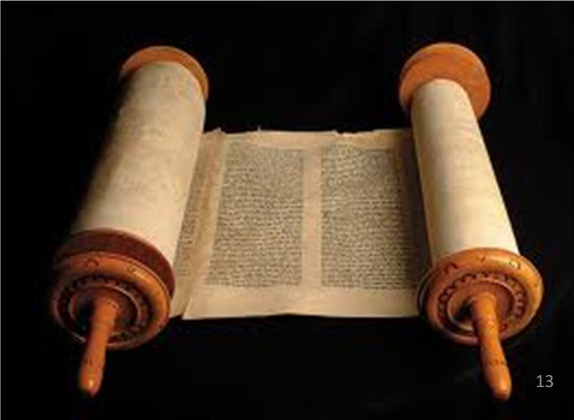 Jézus is hitt a Bibliában és idézett belőle
Tóra
Próféták (Ézsaiás, Jónás, Dániel,…)
Zsoltárok
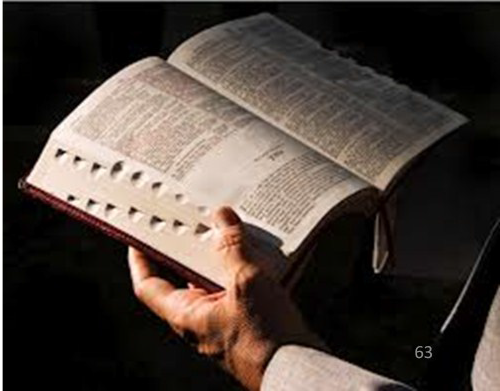 Az Ige szeretete